Modeling Parameters in Stock Synthesis
Outline
Bounds and priors
Temporal variation
Relationship among parameters
Parameter elements
Specified in the SS control file, for example: petrale.ctl
Short parameter lines (7 elements)
#_Spawner-Recruitment Parameters
#_LO    HI  INIT    PRIOR   PR_type SD  PHASE
    5       20  10           9            -1        10        1       #Ln(R0)
Estimating phase
Optional comment
Initial value
Prior
Bounds
Full parameter lines (14 elements)
#Natural Mortality
#LO   HI     INIT  PRIOR  PR_type SD  PHASE  env-var use_dev dev_minyr dev_maxyr dev_stddev  Block   Block_Fxn
0.01   0.50  0.15   -1.8         3       0.3      6             0            0              0                  0                  0                 0             0                #M
Optional comment
Estimating phase
Time-varying properties
Initial value
Prior
Bounds
Bounds and priors
All parameters bounded
Prior options: uniform, normal, lognormal, symmetric and non-symmetric beta,or no prior (=uniform)
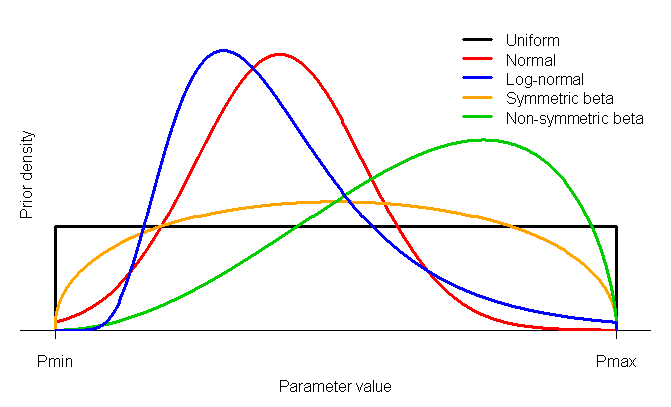 Soft bounds
Optional penalty applied to all parameters
Keeps ADMB from getting stuck on bounds
Acts along with user-specified priors
Equivalent to symmetric beta with shape parameter = 0.001
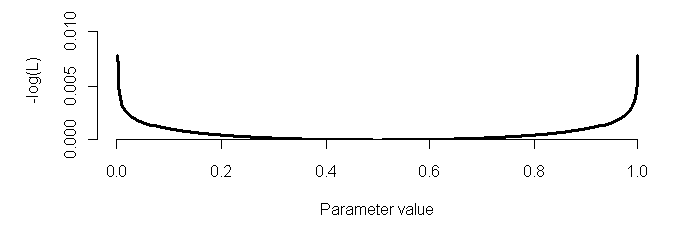 Temporal variation
Deviations (N std. dev. pars.)
Blocks (1 par. per block)
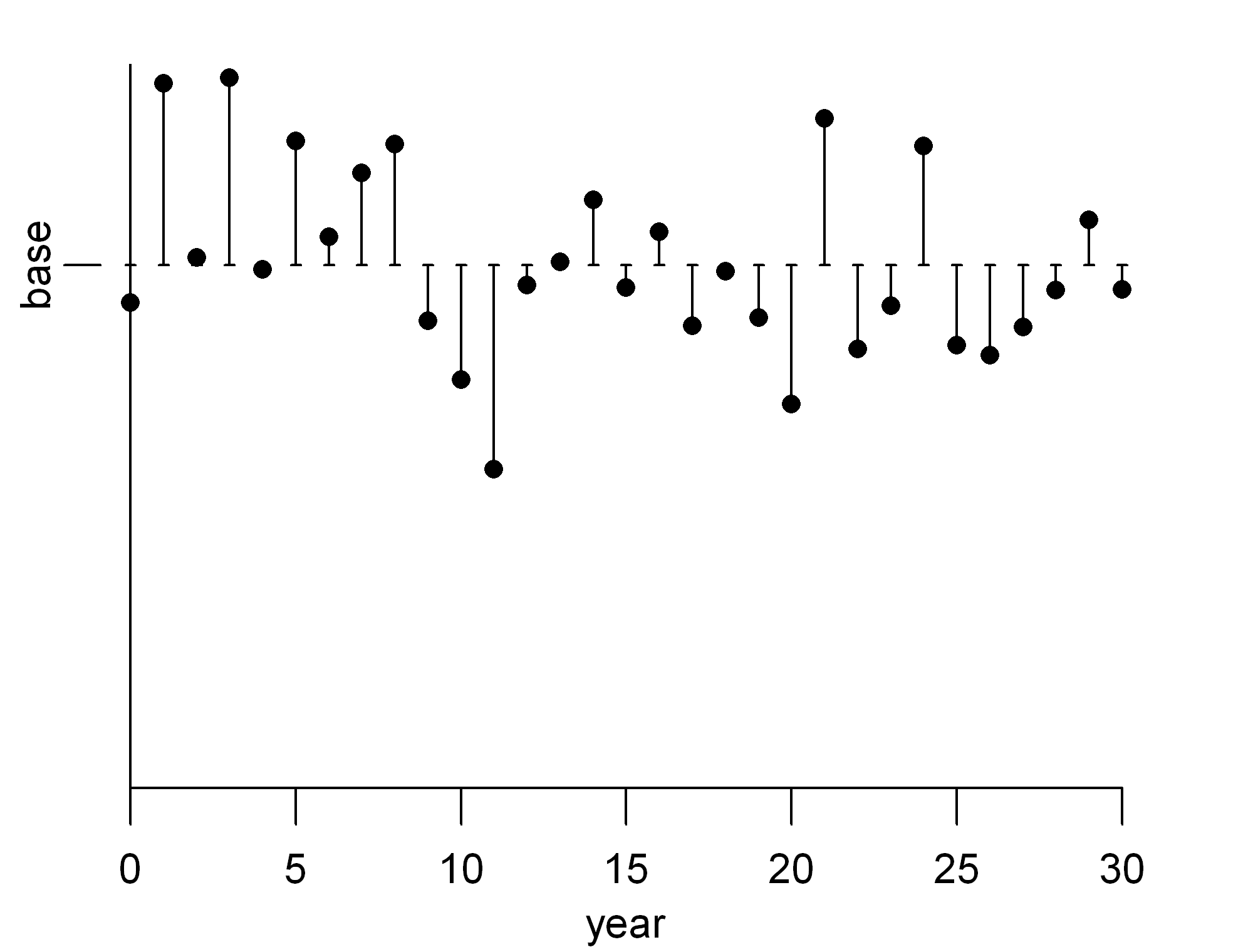 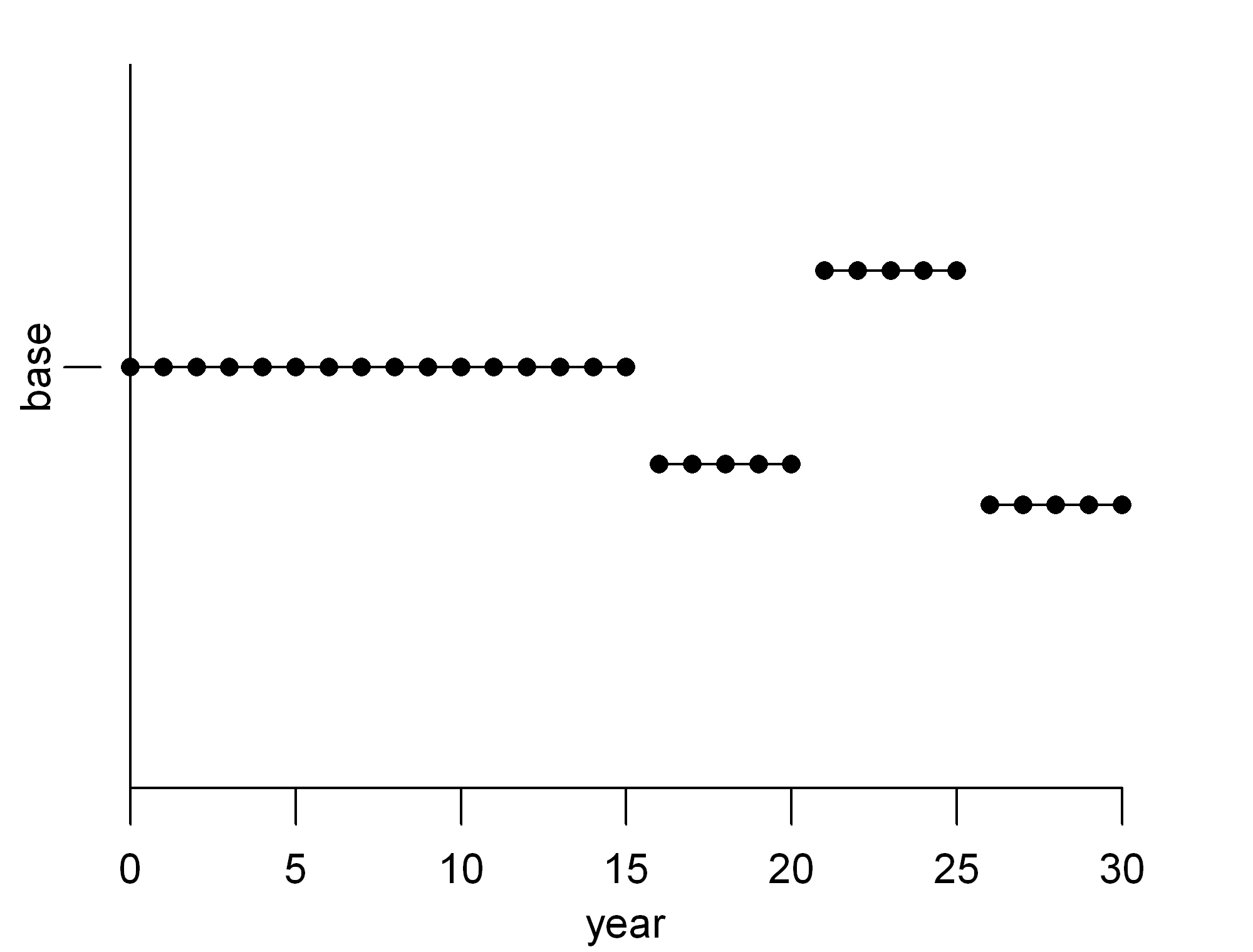 Random walk (N -1 std. dev. pars.)
Trend (3 pars.)
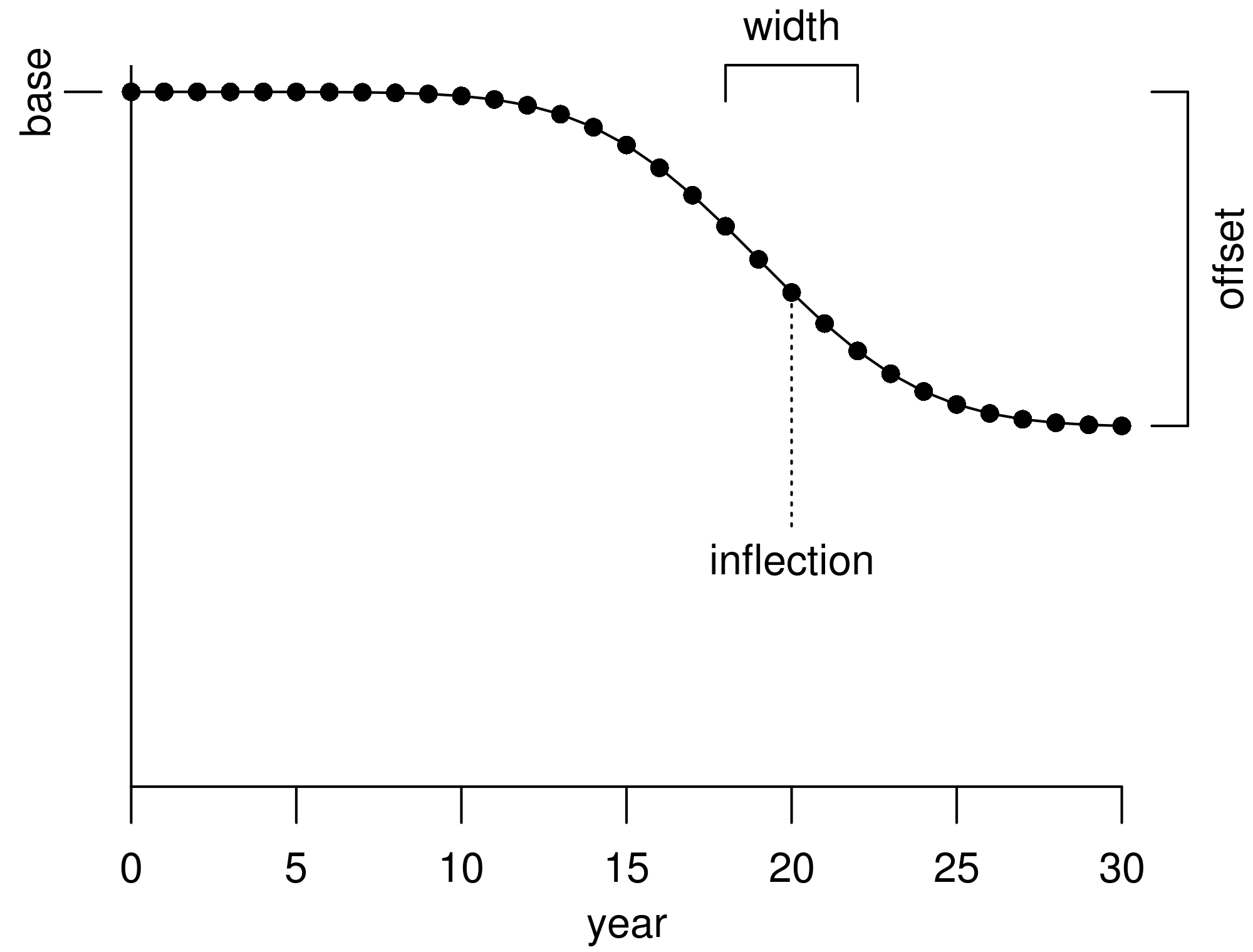 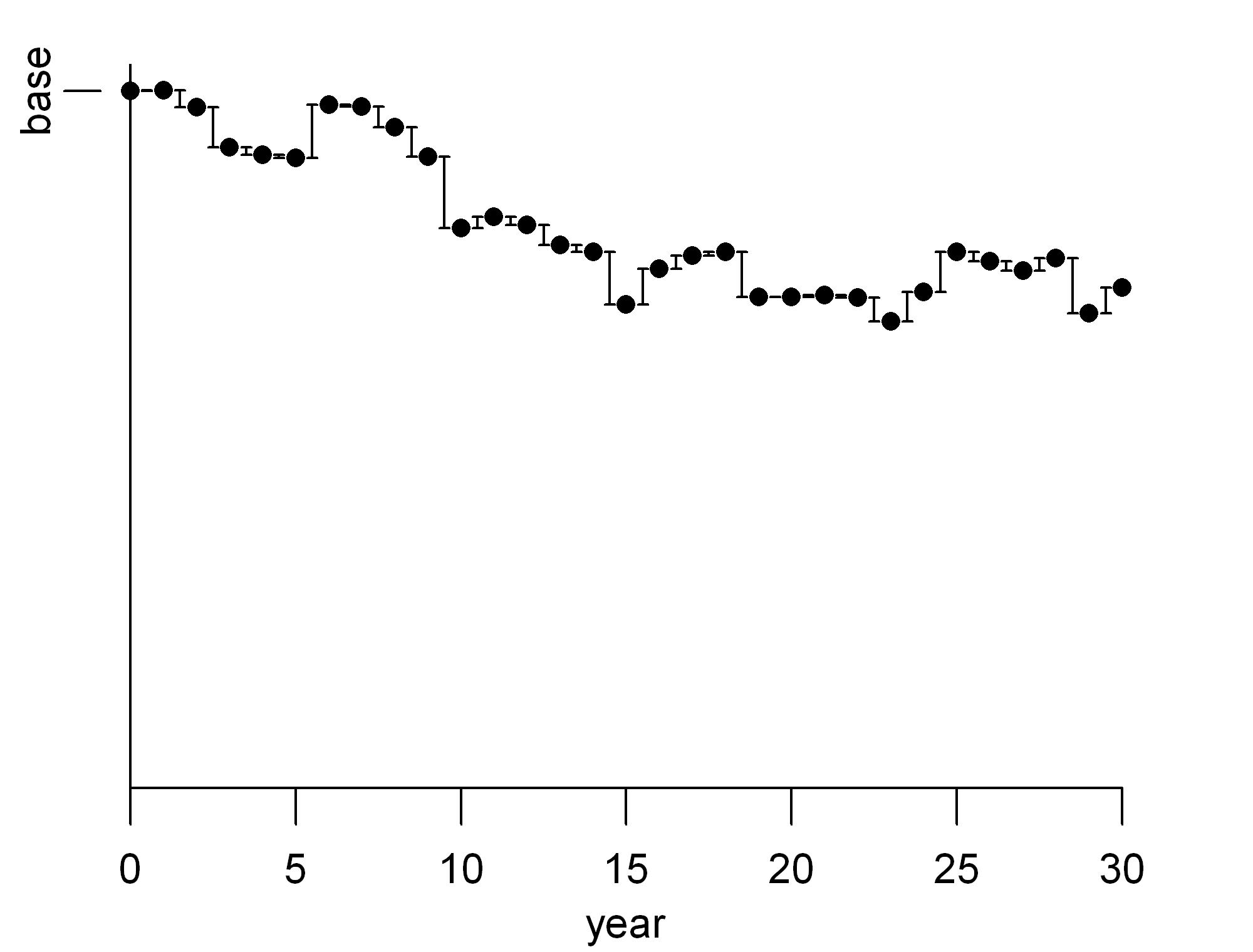 Temporal variation: blocks
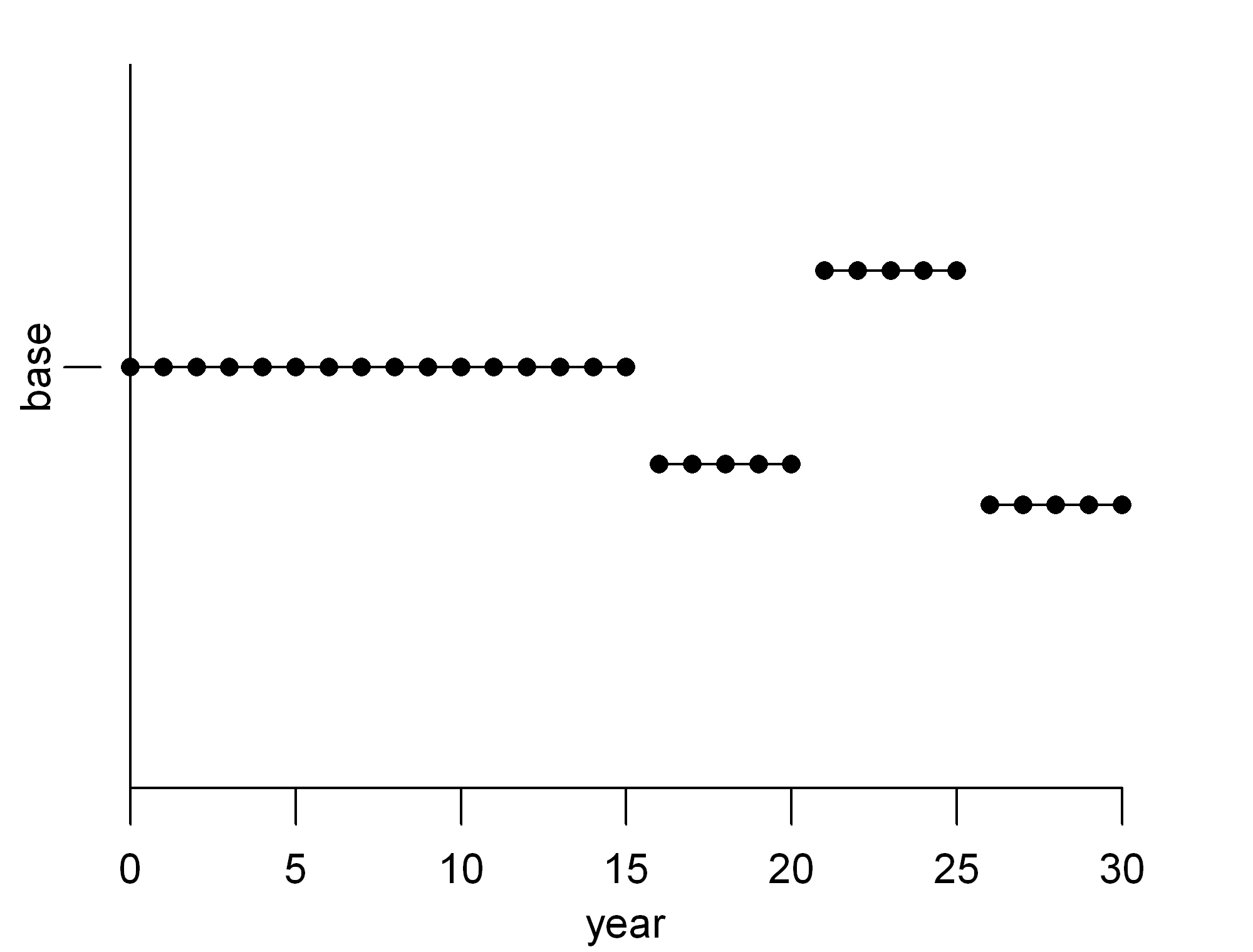 Requires conditional input for extra parameters lines (same as other variation types)
Fixed time intervals specified in control file
Additional parameters may be:
Multiplicative offset from base value
Additive offset from base value
Replace base value for interval of years
May have random walk from one block to next
Temporal variation: deviations
Defined by 
Type (base+dev or base∙edev) 
Start and end years for 
Normal distribution penalty
Not zero-centered
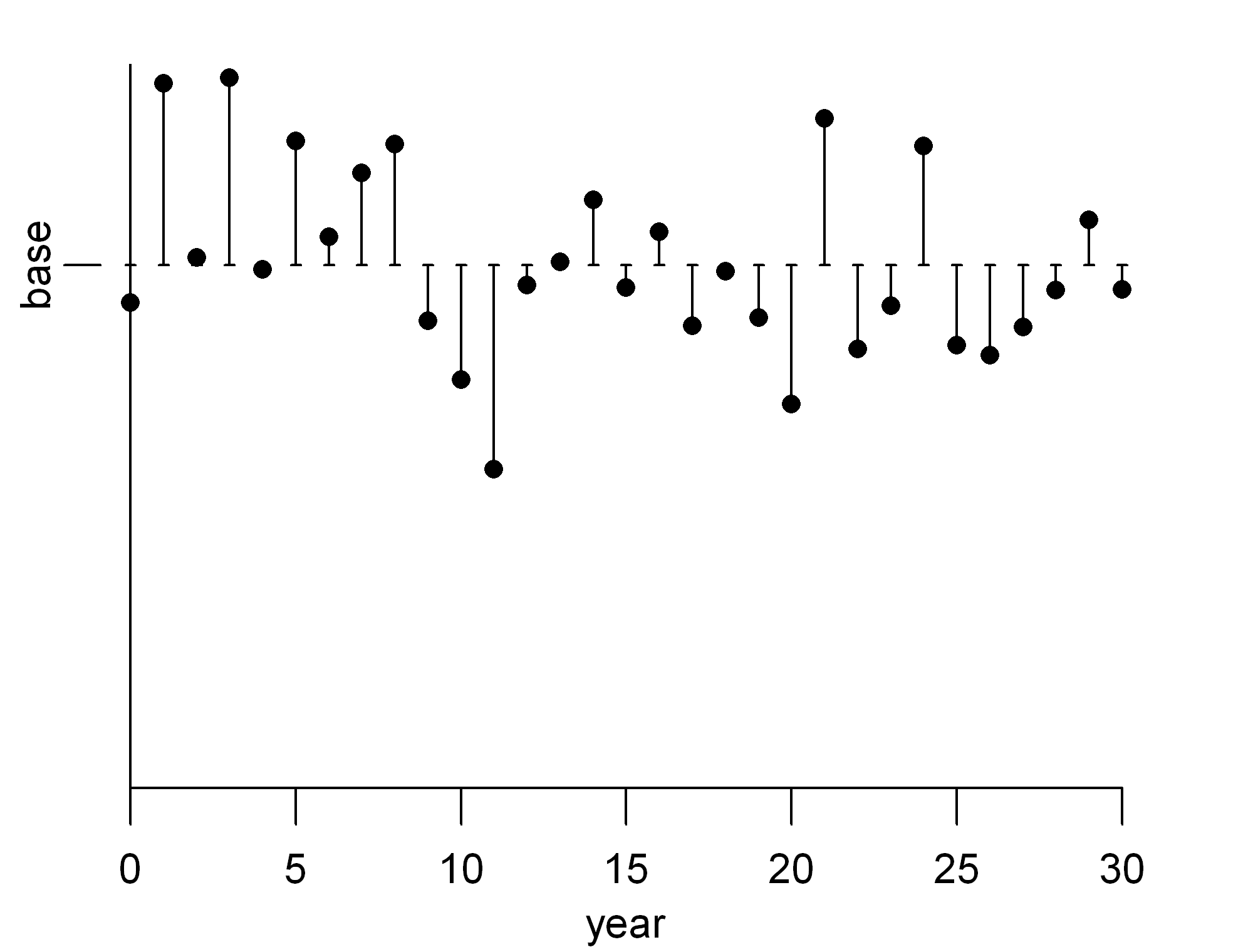 Temporal variation: random walk
Similar to deviations, but one fewer parameter
Parameters represent differences
Normal distribution penalty
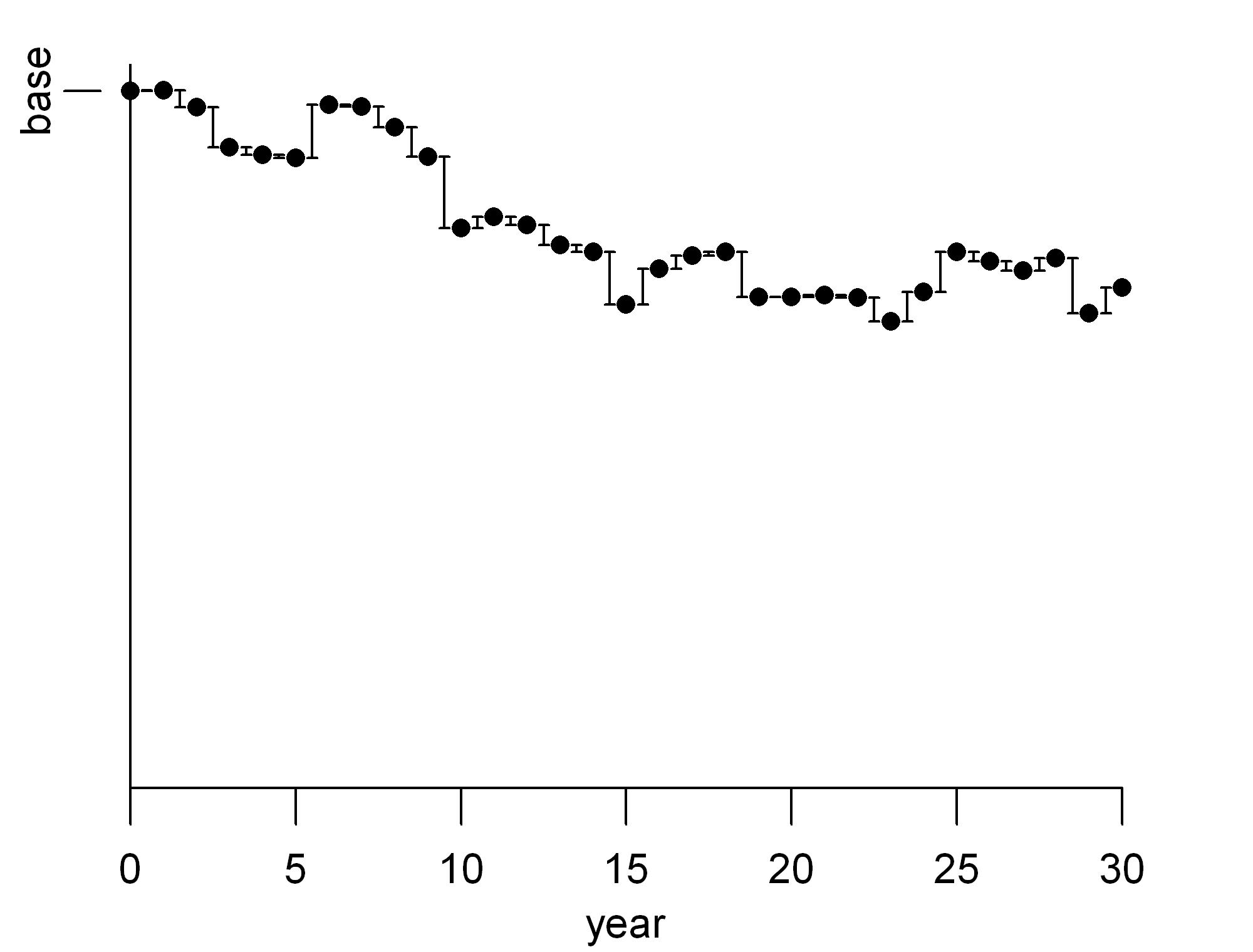 Temporal variation: trends
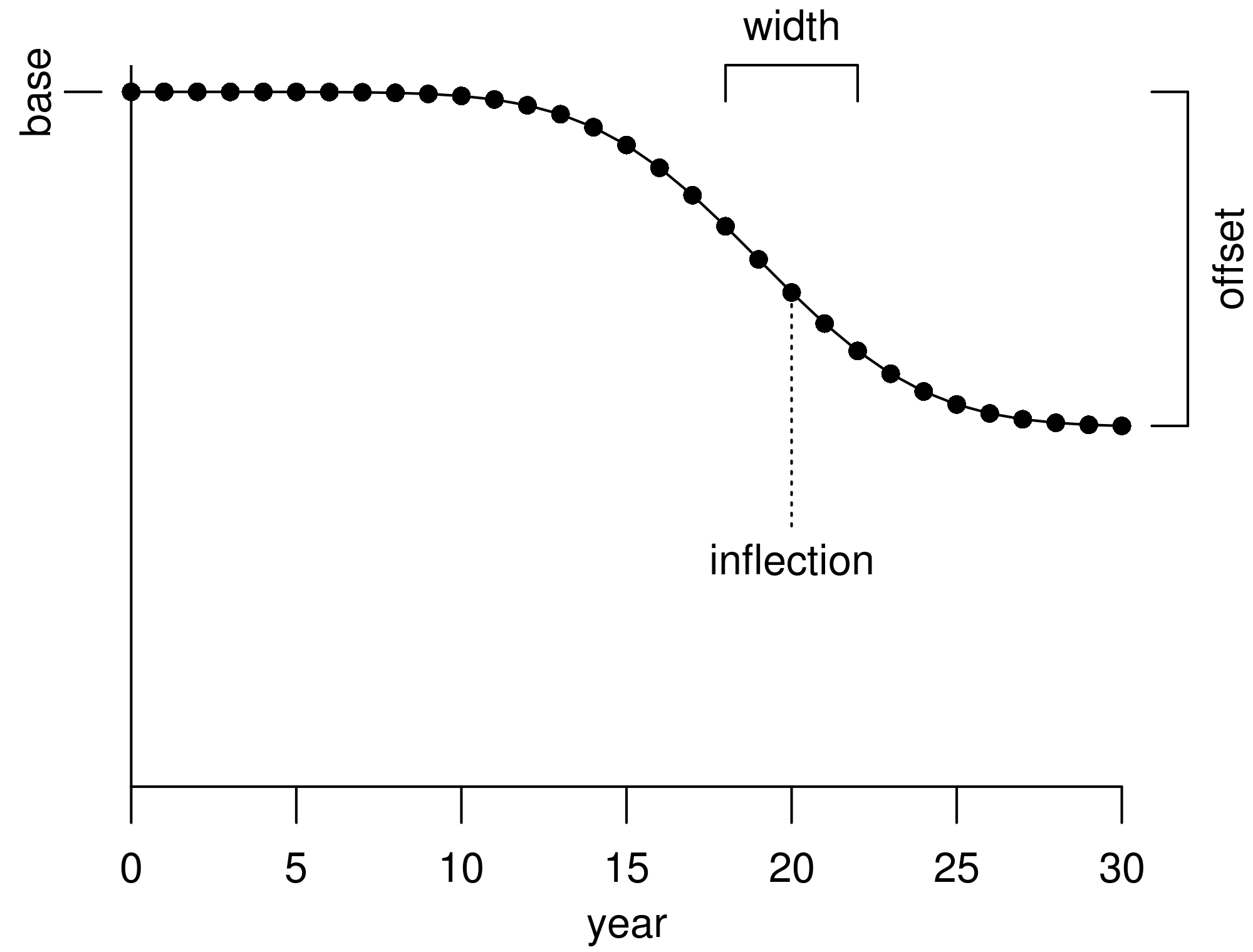 Only 3 parameters
Smooth alternative to blocks for cases that don’t support many parameters
Final value may be offset from base or new value
Parameter as function of covariate
Environmental variable: Ey
Pary = base+link∙Ey or base∙eEy
May be combined with other options (i.e. deviations around environmental index)
Covariate relationship to be used in future versions of SS for density dependence:
Mortality parameters as a function of biomass
Keeping time-varying parameters within bounds
Options:
time varying parameters unconstrained by bounds on base parameter
straightforward interpretation of values
may go outside reasonable range
logistic transformation to keep adjusted parameter value within bounds of base
transformed values harder to interpret
no problem with range
Offsets from other parameters
Parameters for males often treated as offsets from females (can do reverse too)
growth
mortality
selectivity
Additive or multiplicative options
Makes hypothesis testing easy (either fix offset at 0 or estimate)
Allows two-sex model with no additional data over single-sex model